Minding the (Soft-Skills) Gap: The Importance of Soft-Skills Development for Community College Students
Presenters: Jessica Besser-Rosenberg, Director, Research & Communications, One Million Degrees
Jiffy Lansing, PhD Candidate, Human Development and Social Policy, Northwestern University
What We Know College Changes &How “College” Is Changing
Positive association between a college degree, including associate’s degrees, and labor market earnings
Community colleges constitute an increasing sector within higher education
Field-specific associate’s degrees and certificates
Lingering Issues
Persistence at community college is challenging
Marketability and mobility on the labor market requires more than just a degree
Human Capital has two components:
Hard skills
Soft skills
One Million Degrees’ Mission
One Million Degrees empowers low-income, highly motivated community college students to succeed in school, in work, and in life.
The OMD Scholar
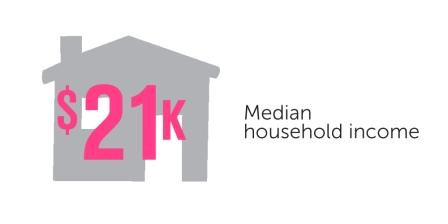 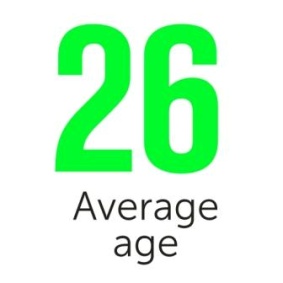 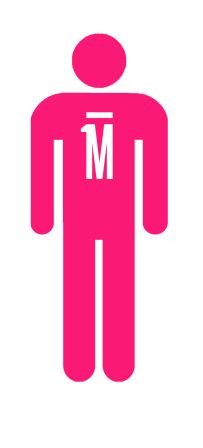 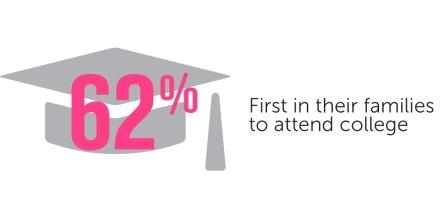 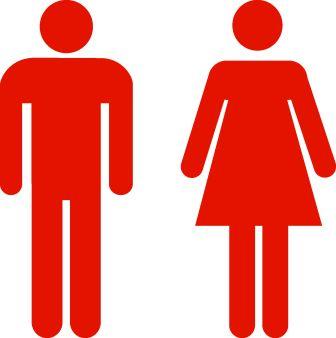 40%
60%
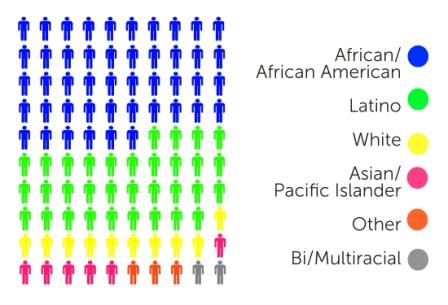 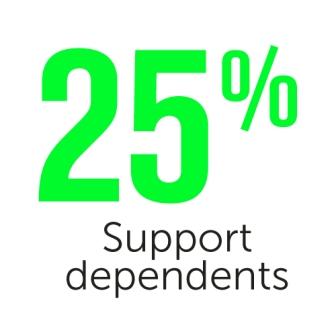 Scholar Strengths
Highly motivated
Rigorous application process
Examples of resilience
Vision for future
Commitment
Scholar Challenges
Financial
Competing responsibilities
Majority working
15% parenting
25% care-giving
Housing
Social
Scholar Challenges Continued…
Varying levels of resources at community colleges and in surrounding community

Even when resources are available, few community college students take advantage of support services on their own
OMD’s Conceptualization of ‘Soft Skills’
Professionalism
Executive Functioning
Soft Skills
Our Scholar Development Model
Long-term, personalized one-on-one coaching with volunteer professionals who receive ongoing support and training from OMD.
Financial Assistance
AcademicAdvising
Personal Supports
Proactive support to map out and plan for degree completion, transfers to universities, and career paths.
Coaching
Tutoring
Life Skills
Ongoing intensive support from a dedicated staff, and referrals to additional supports as needed.
Immediate, individualized, sustained interventions and support to succeed academically.
A three-year curriculum of professionalism and communication skills, financial literacy training, and civic engagement and leadership development.
“Last dollar” scholarships to supplement federal and state financial aid and stipends to defray educational costs.
Regular opportunities to visit Chicago-area workplaces and learn first-hand about different industries and functions.
Career Readiness
OMD Program & Soft Skills
Professionalism
Executive Functioning
Soft Skills
OMD Programming
Is There Something Else Going On?
Professional-ism
Executive Functioning
?
Soft Skills
OMD Programming
Adulthood andOccupational Identity
Work as:
Pathway to self-sufficiency
Mechanism of social inclusion
Means to developing and expressing one's adult identity
Current policy focus:
Economic self-sufficiency outcomes
Development of human capital
Argue that policy should also focus on:
Broader well-being outcomes
Development of satisfying and productive adult identity
Identity Framework
* Inspired by and adapted from McAdam’s & Zapata-Geitl’s “Three Strands of Identity Development Across the Human Life Course: Reading Erikson in Full.” 2013 in K.C. McLean & M. Syed (Eds), The Oxford Handbook of Identity Development
OMD, Identity, & Soft Skills
Professional-ism
Executive Functioning
Authorship
Soft Skills
Actor
Agent
OMD Programming
Year 1 Research Goals
Describe the experience of OMD from multiple stakeholder perspectives (including OMD staff, coaches, and scholars)
Highlight key program components’ strengths, challenges, and opportunities for improvement.
Develop conceptual framework linking identity development, capital development, and OMD programming
Application of Identity Framework
How, if at all, can identity work be done by OMD to support a path from college to career and upward mobility?
Which aspects of OMD programming relate to which of the three identity streams?  
The important role of “audiences” in the identity framework
Methods
Qualitative Data Collection and Analysis:
Scholar focus groups (3)
Coach focus groups (2)
Staff focus group (1)
Staff interviews (3)
Observation of workshops and events (10)
Program material review
Identity Audiences
Operationalizing Identity Work
ACTOR
 Habits of self presentation
 Developing professionalism and communication skills
 Traits in action
 Identifying and practicing socio-emotional skills
Operationalizing Identity Work
AGENT
 Future orientation
 Career & self exploration
 Goals, planning and decision-making
 Developing pathways and preparing for obstacles
ACTOR
 Habits of self presentation
 Developing professionalism and communication skills
 Traits in action
 Identifying and practicing socio-emotional skills
Operationalizing Identity Work
AUTHOR
 Integrating past & potential future
 Navigating “belonging” and “becoming”
 Understanding and explaining
 Storytelling to supportive audiences
AGENT
 Future orientation
 Career & self exploration
 Goals, planning and decision-making
 Developing pathways and preparing for obstacles
ACTOR
 Habits of self presentation
 Developing professionalism and communication skills
 Traits in action
 Identifying and practicing socio-emotional skills
OMD, Identity & Soft Skills
Mechanisms
When I came to OMD, I didn’t know what I was capable of but now I realize I am capable of anything I put my mind to. 			(second year scholar)
Final Thoughts
How do we best measure development in each layer of identity?
How are the three layers related to each other?
What outcomes should we be measuring?
Self-efficacy
Healthy relationships
Community engagement
Thanks!
Jessica Besser-Rosenberg, One Million Degrees
 	jbr@onemilliondegrees.org

Jiffy Lansing, Northwestern University jiffy@uchicago.edu